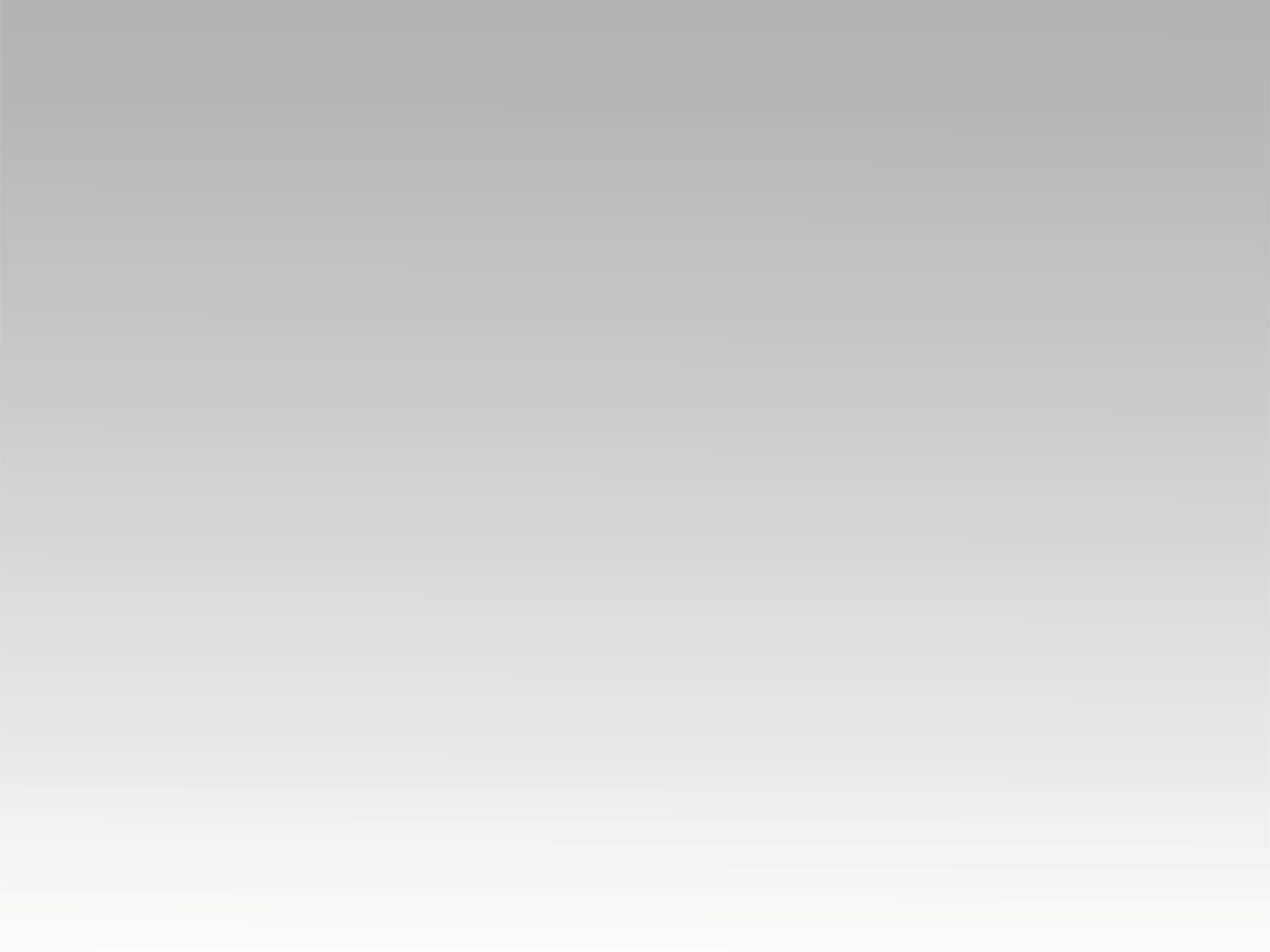 تـرنيــمة
أفرَحُ في كـُلِّ حِين
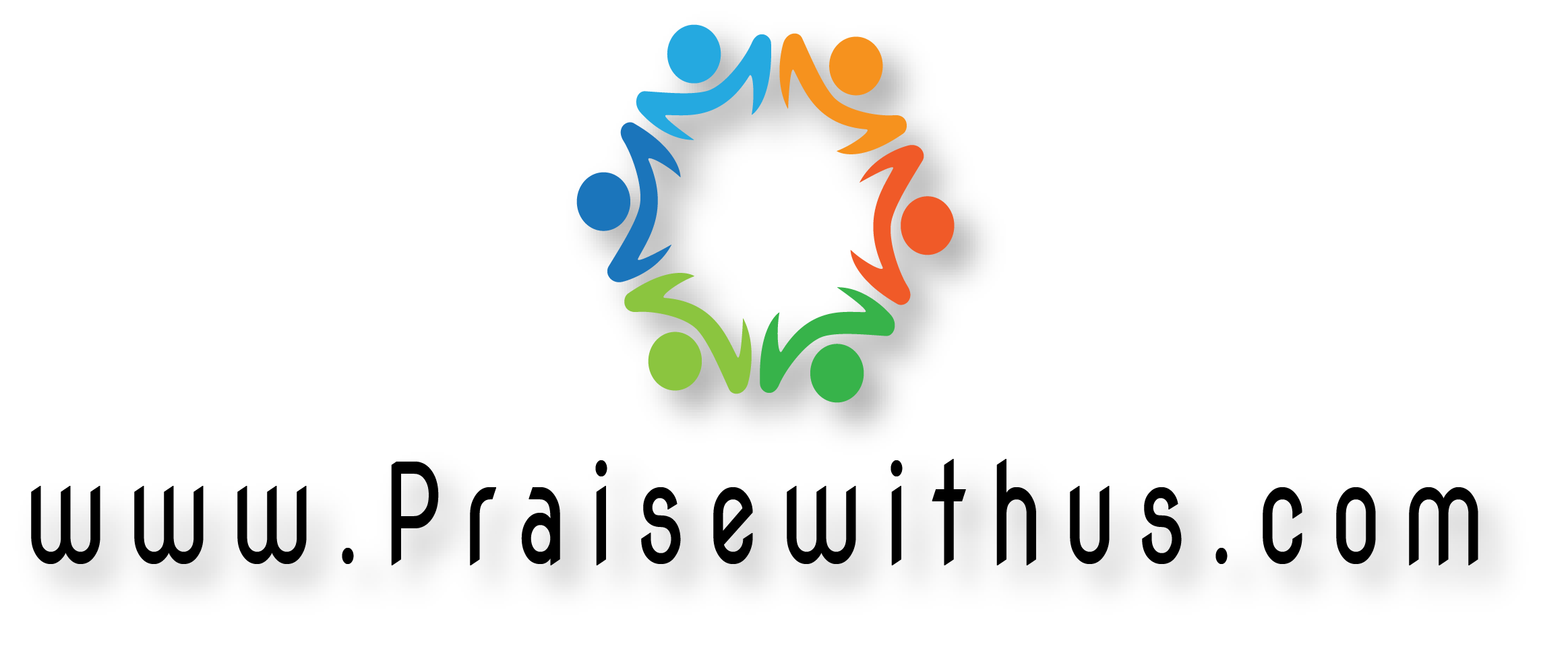 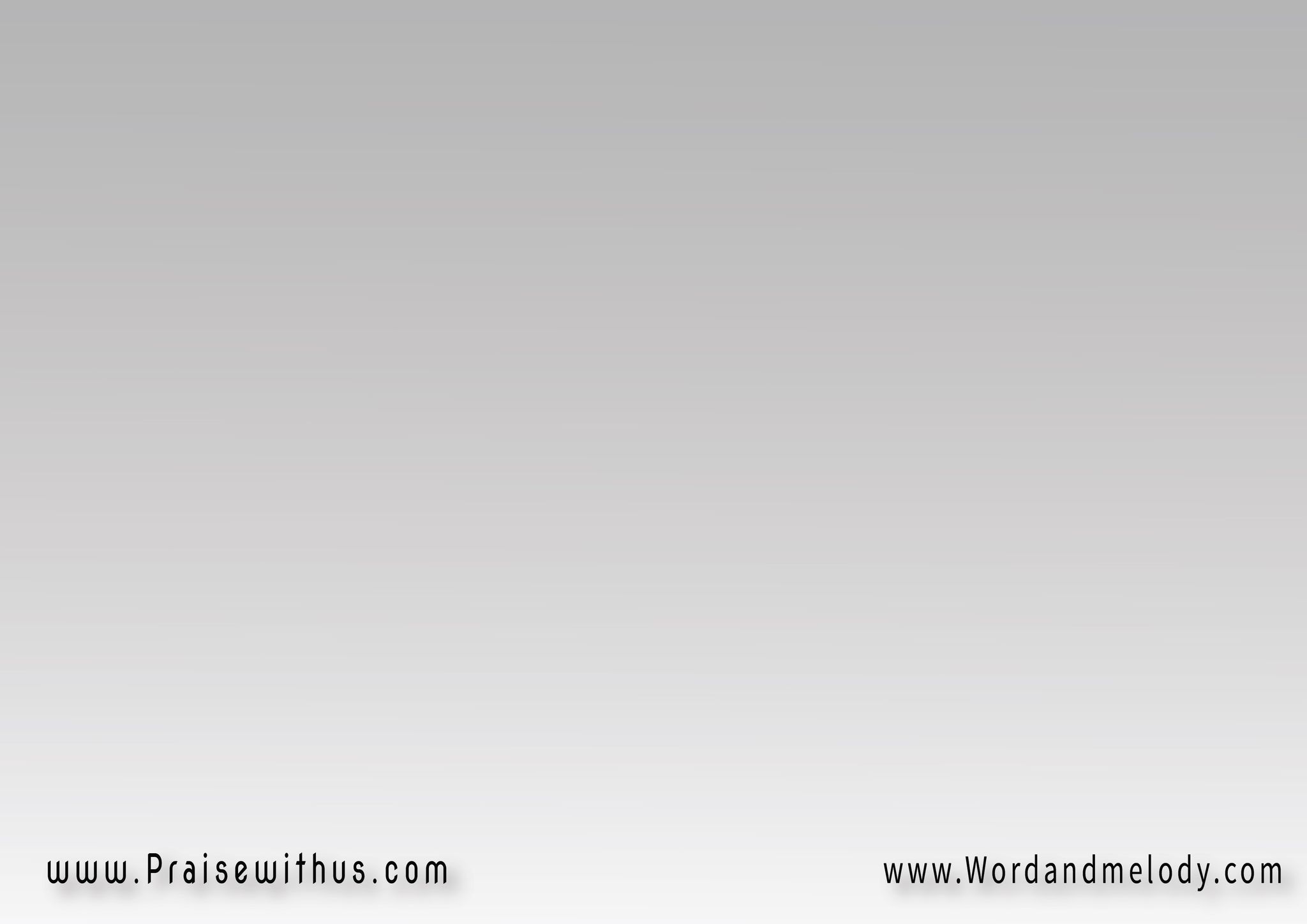 1- أفرَحُ في كـُلِّ حِين 
  فِيكَ رَبِّي المُفتـَدِييا حَبيبــــــيَ الأمِين 
  يا حَيَاتــــي سَيِّدِي
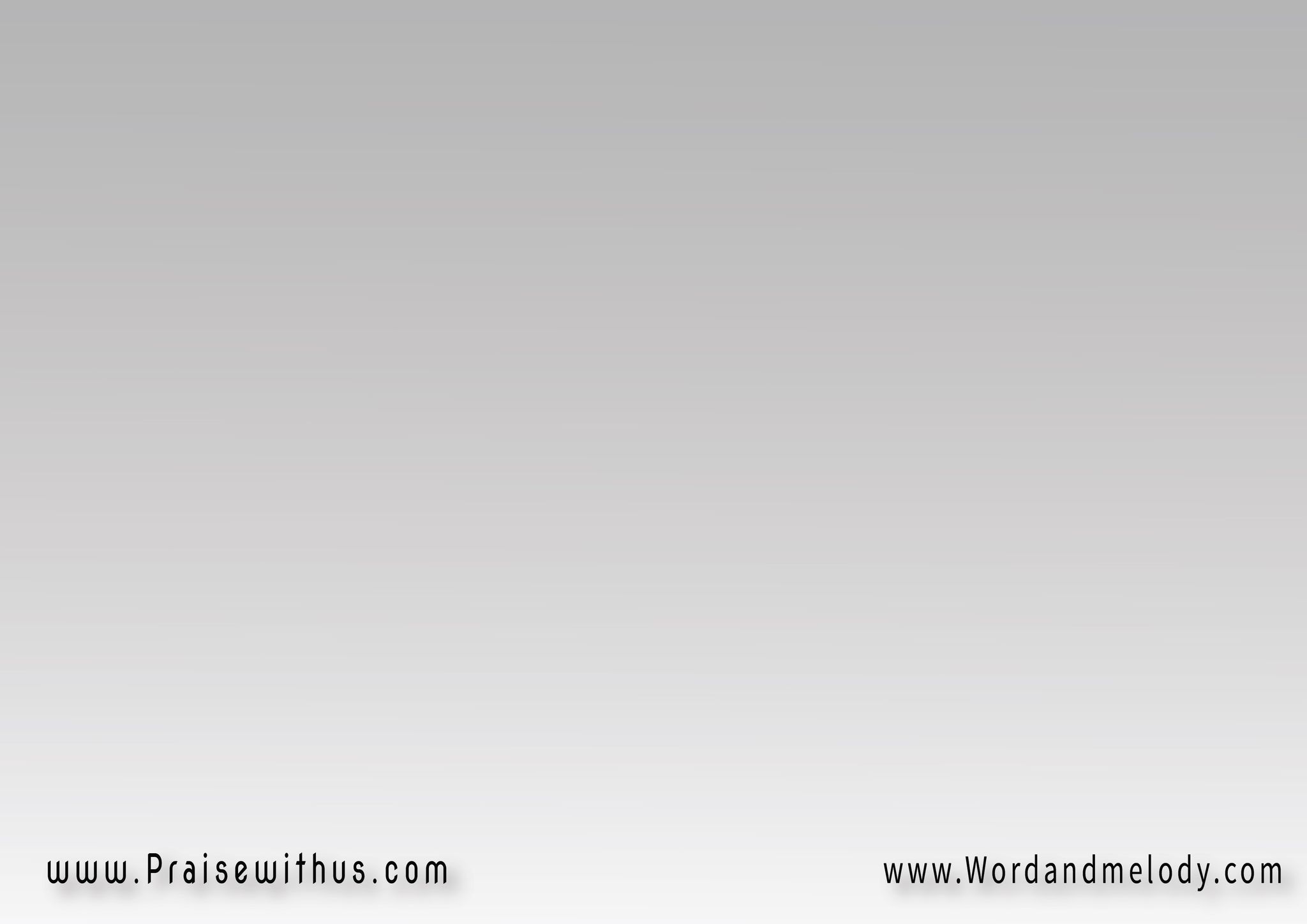 كـُلُّ عُمري مَعَكَ
أنتَ مَن أحبَبْتـَنيأمرِي قد سَلـَّمْتـُكَ
يا إلـَهيَ الغـَني
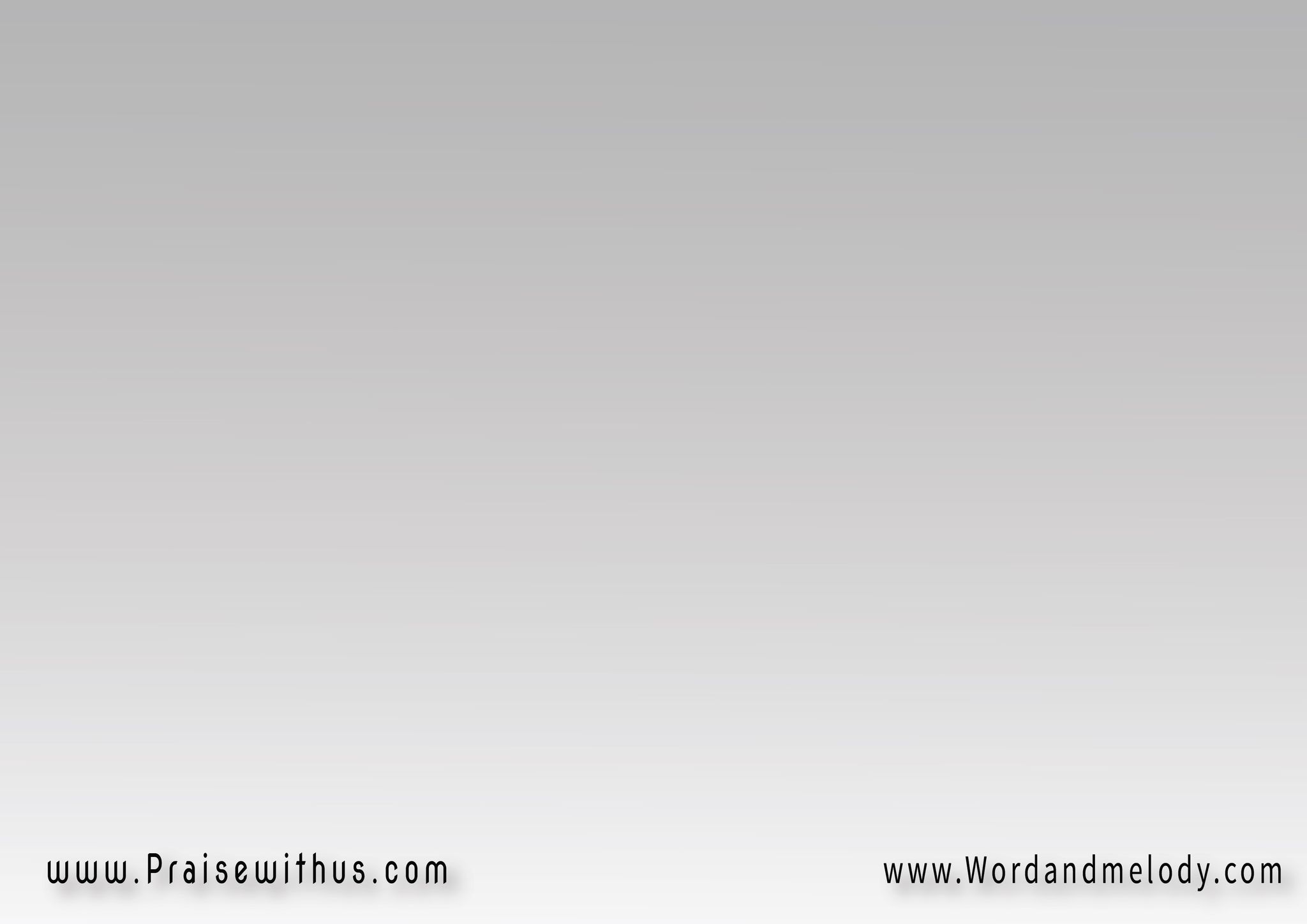 2- أنتَ في الغَدِ الضَّمِين
أنتَ في العَرش ِ الشَّفِيـعأنتَ بالرُّوح ِ المُعِيـــن 
دَرِّبَنـِّـي فـَأ ُطِيـــــــع
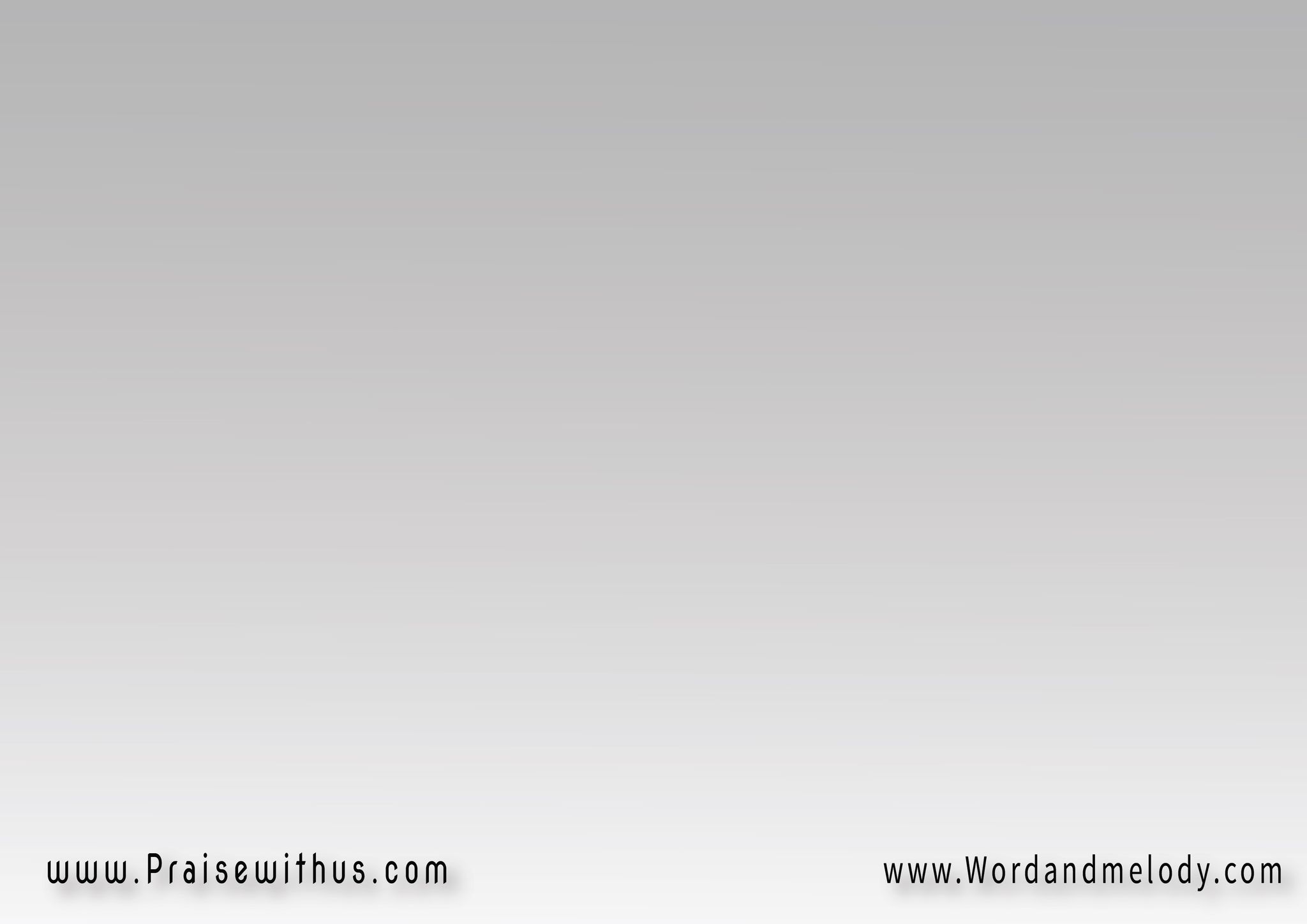 كـُلُّ عُمري مَعَكَ
أنتَ مَن أحبَبْتـَنيأمرِي قد سَلـَّمْتـُكَ
يا إلـَهيَ الغـَني
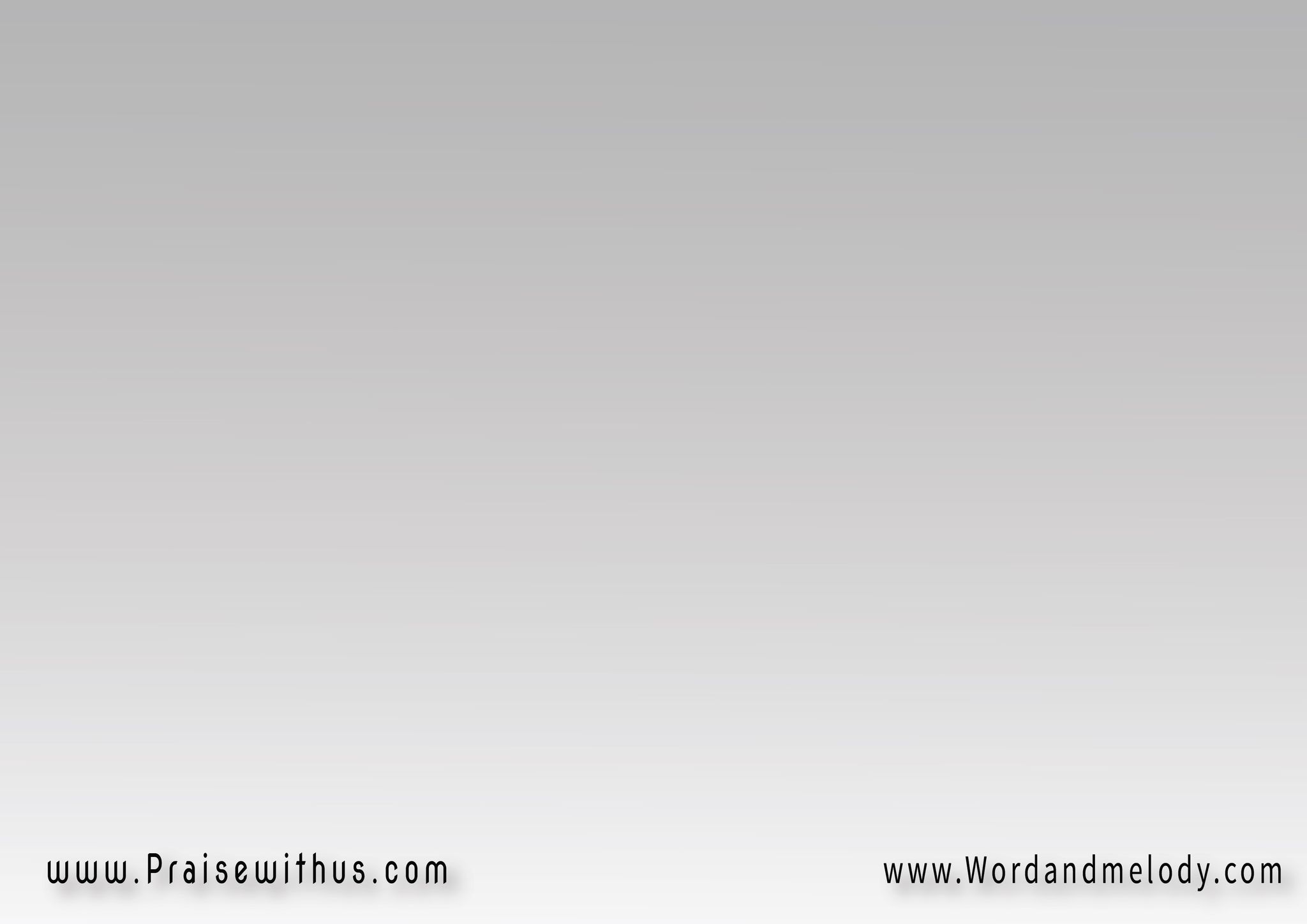 3- فِيكَ قلبي يَستـَريح
لـَيْسَ لي مَشِيئـَتيأنتَ فادِيَّ المَسيــــــح   خـَيْري وَكِفايَتـــي
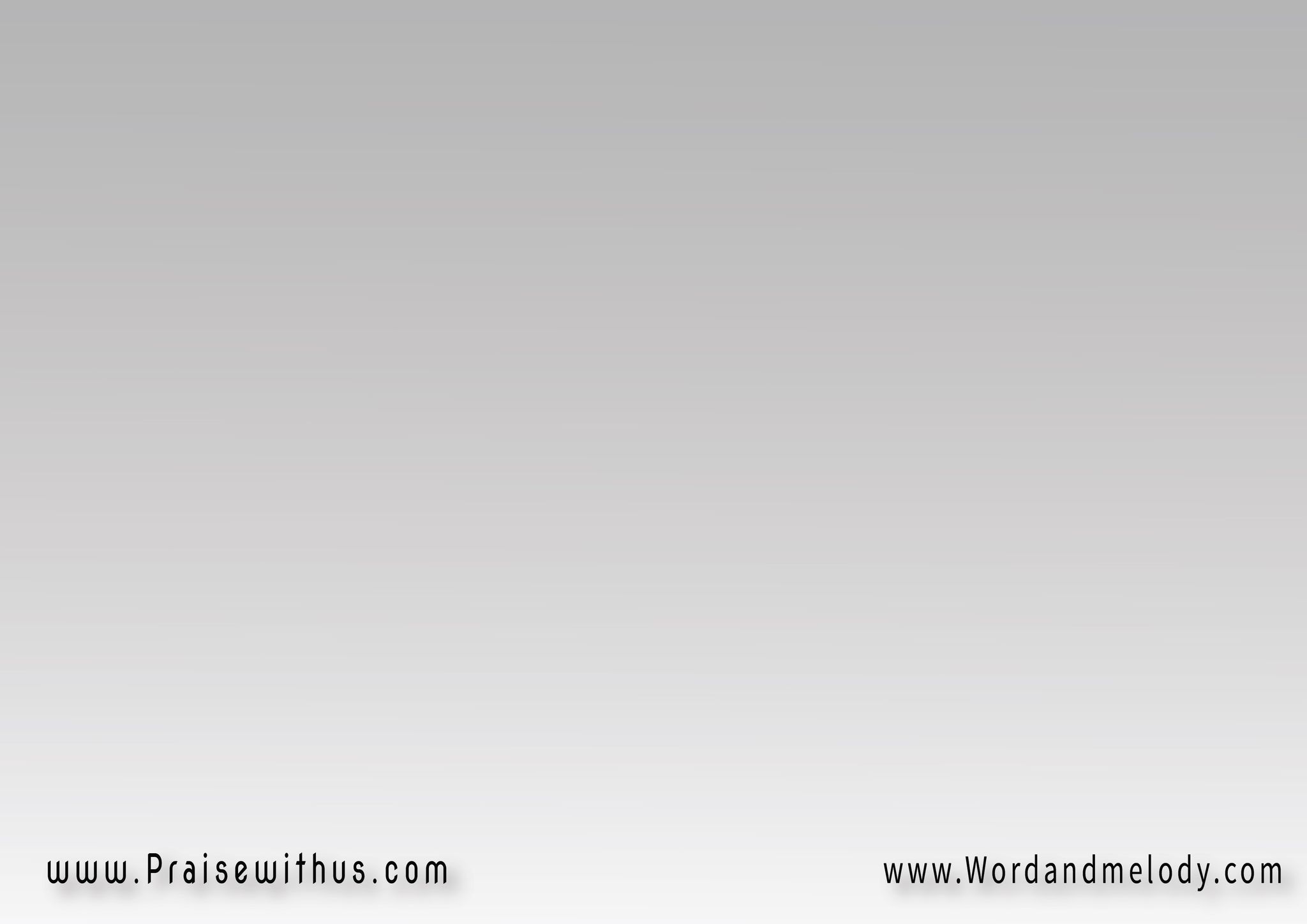 كـُلُّ عُمري مَعَكَ
أنتَ مَن أحبَبْتـَنيأمرِي قد سَلـَّمْتـُكَ
يا إلـَهيَ الغـَني
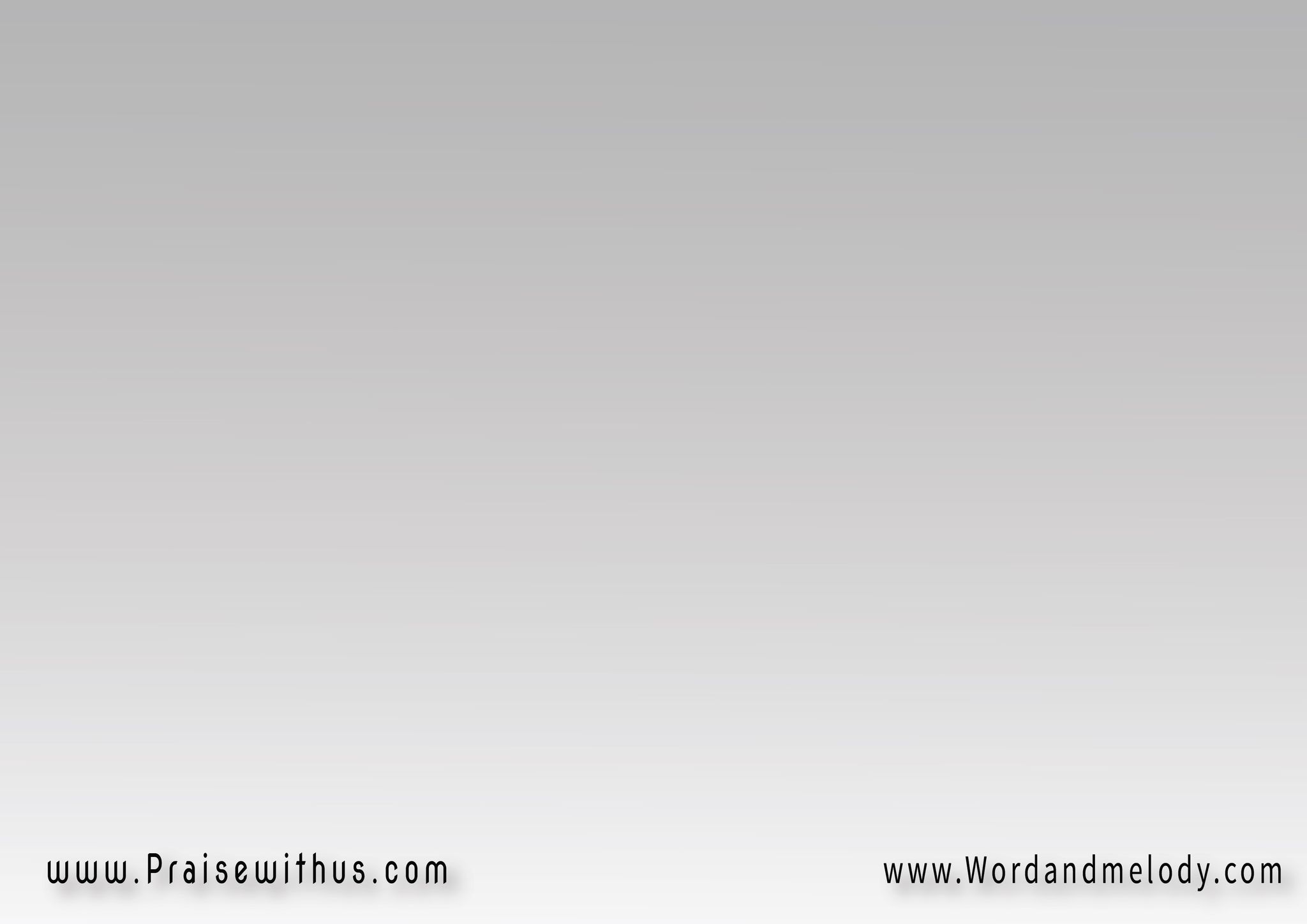 4- حَتـَّى آخِرِ الحَيَاة
أهتِفُ مَرَنـِّمَـــــــــا ًقد ضَمَنتَ لِي الهَنـا
في الطـَّريق ِ مَنعِمَا ً
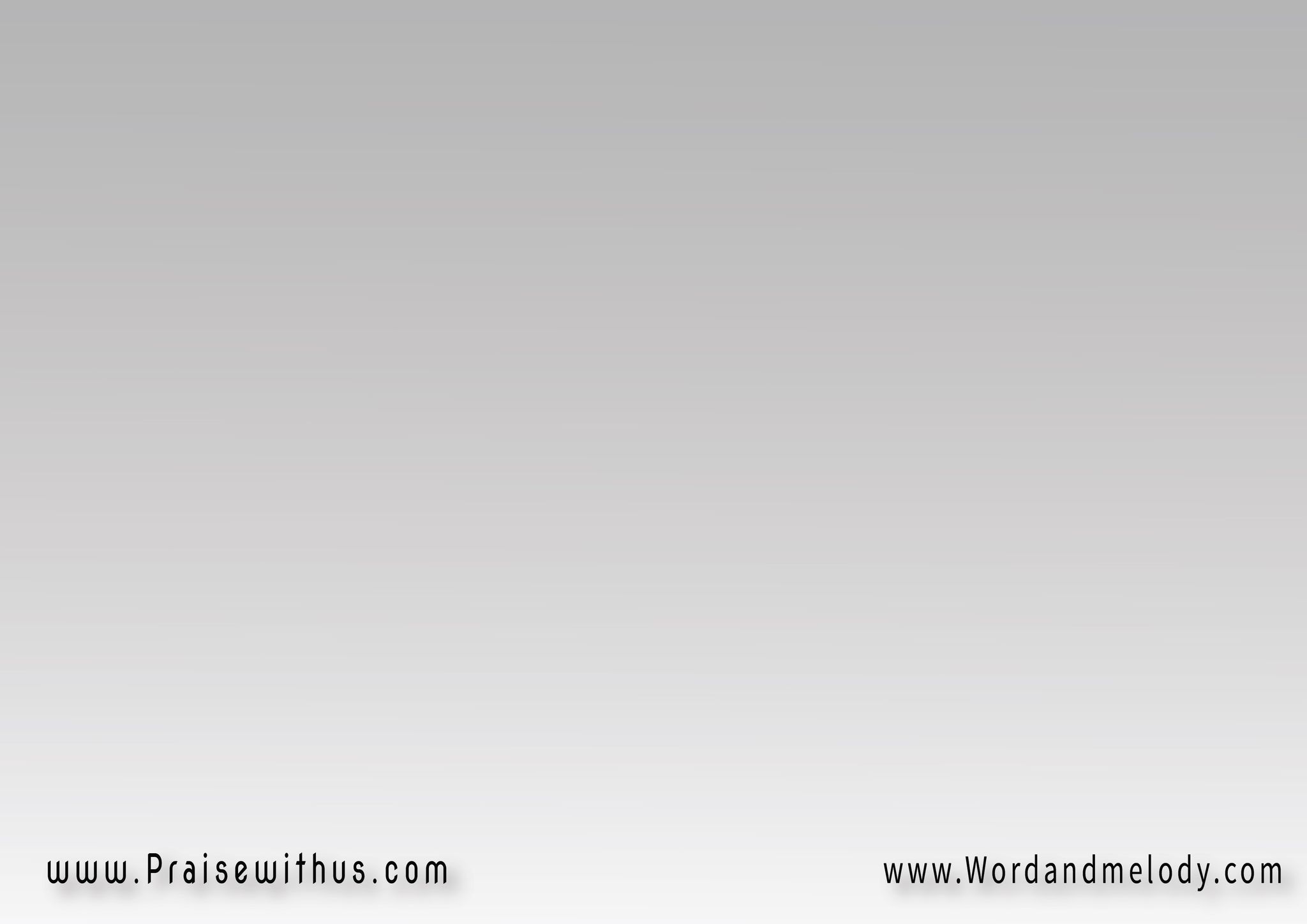 كـُلُّ عُمري مَعَكَ
أنتَ مَن أحبَبْتـَنيأمرِي قد سَلـَّمْتـُكَ
يا إلـَهيَ الغـَني
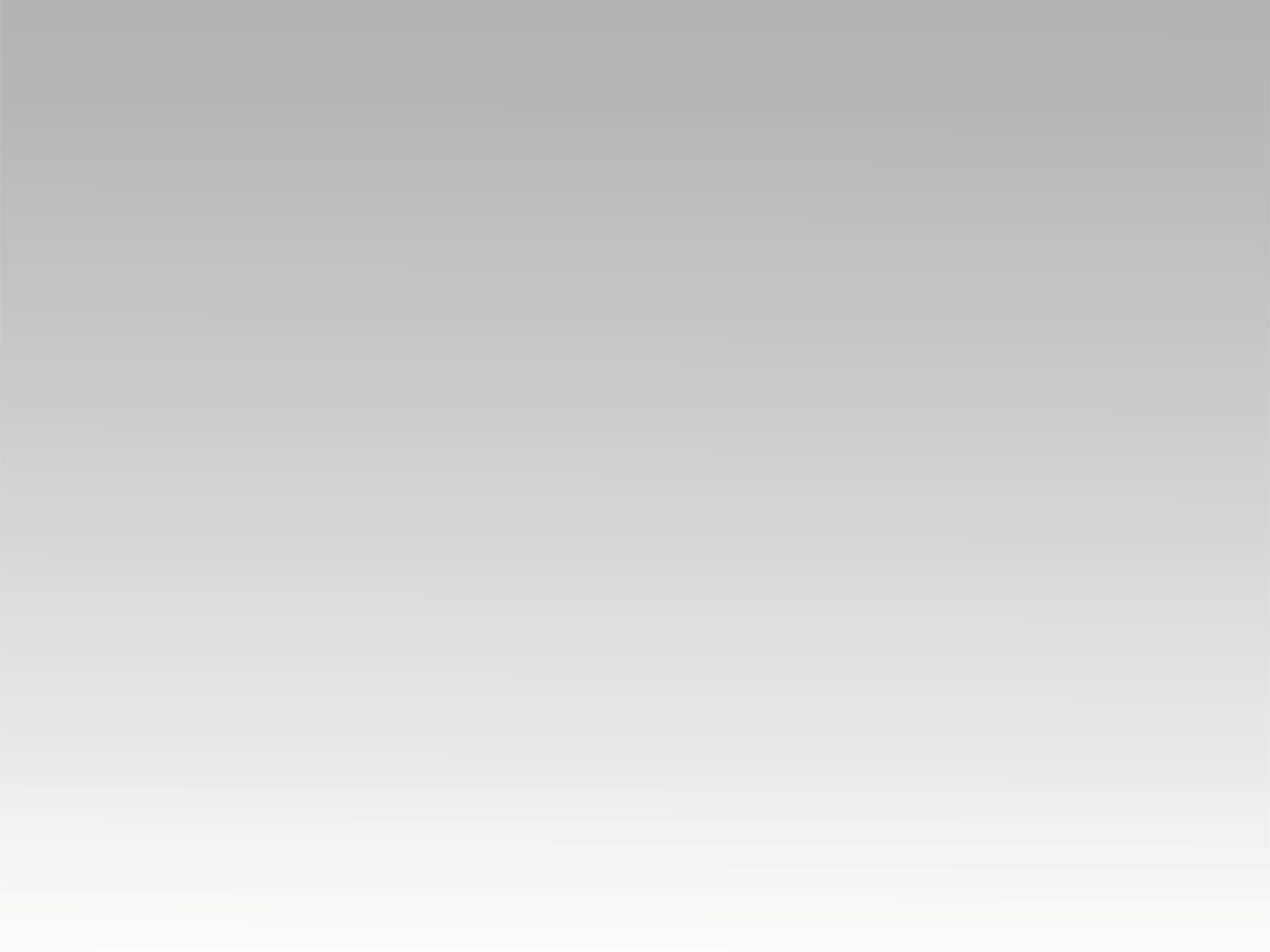 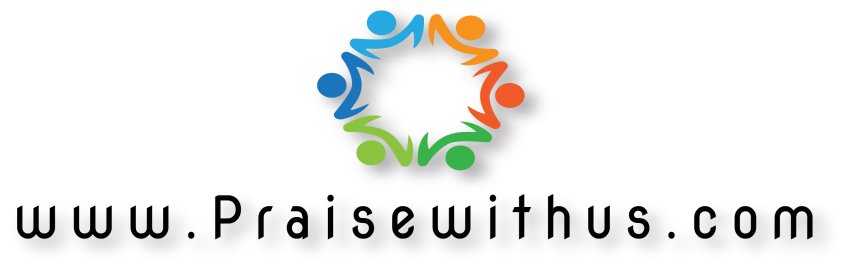